Congestion Signaling (CSIG)
Simple and Effective In-band Network Signals for Efficient Traffic Management in Datacenter Networks
Paul Bottorff (HPE)
Jai Kumar (Broadcom)
IEEE 802 Nendica Meeting
November 16, 2023
1
Networking for ML Workloads
Trend: More accelerators, more bandwidth per accelerator
Horizontal scaling → exercises shared data center network fabric
Network efficiency is critical for AI/ML
Bursty traffic, large # of connections, flow collisions
Large-scale synchronized bursts stress the network unlike traditional compute / storage applications
Training → throughput and latency sensitive, 
Inference / serving → latency sensitive
Network performance directly impacts Training step time
Barrier collectives in training sensitive to 100p network latency
Throughput sensitive where compute/communication overlap.
2
Networking for ML Workloads  continued…
2 or 3 stage CLOS or Dragonfly+ topologies
High bandwidth, high radix, ultra low latency switches
AI Inference: Needs Latency SLA aimed at distributed models
AI Training: Needs High bandwidth, low latency for small models
256K+ network endpoints
Low tail latency and FCT
High performant transport in tandem with efficient end-to-end congestion control 
Network signals for optimal bandwidth utilization, flow ramp up and scheduling
3
Limitations of Existing INT Technologies
PMTU overhead
Increased switch latency, power budget and hardware complexity
Difficulty in working with tunneled domains and complexity in propagating INT metadata stack
Not very well suited for brownfield deployment 
Protocols using IPv6 Hop-by-Hop options are processed in slow path
Considerable overhead for small sized packets
Enters CSIG
4
CSIG: Practical & Effective In-band Signaling protocol
Provides fixed-length simple summaries from the path bottlenecks
Designed for Congestion Control, Traffic Management and Network debuggability use-cases
Designed for brownfield deployment with backward compatibility / interoperability
Link to IETF Draft - https://datatracker.ietf.org/doc/draft-ravi-ippm-csig/
Custom Transport
TCP
HW Offloaded Transport
CSIG Reflection
UDP
IP
CSIG-tag
Ethernet
CSIG Tag 4B Version
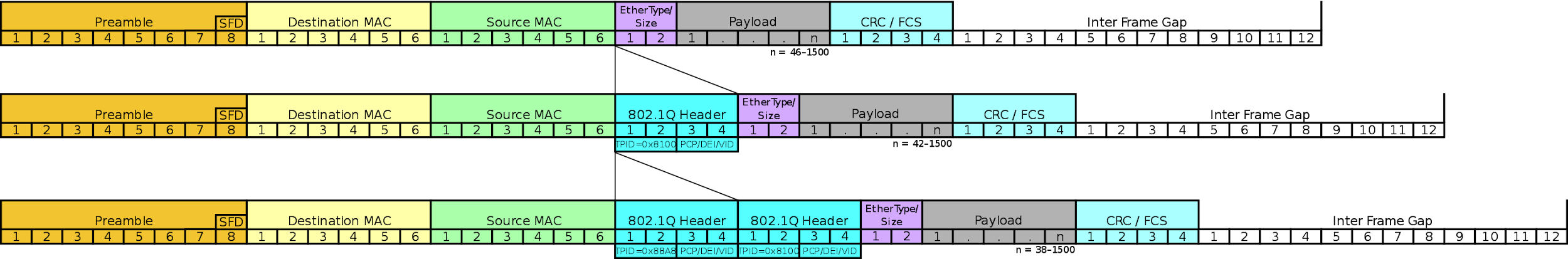 CSIG
1  | 2  | 3  | 4
0                   1                   2                   3
       0 1 2 3 4 5 6 7 8 9 0 1 2 3 4 5 6 7 8 9 0 1 2 3 4 5 6 7 8 9 0 1
      +-+-+-+-+-+-+-+-+-+-+-+-+-+-+-+-+-+-+-+-+-+-+-+-+-+-+-+-+-+-+-+-+
      |        CSIG-ethtype           |  T  |R| Signal  |  Locator    |
      +-+-+-+-+-+-+-+-+-+-+-+-+-+-+-+-+-+-+-+-+-+-+-+-+-+-+-+-+-+-+-+-+
Byte 1-4
16 bits	- CSIG-ethtype: IEEE allocated code point for 4Byte CSIG frame
3 bits	- T: Signal Type (0:minABW, 1: minABW/C, 2:maxDelay) [maxQueueSize/C][sumTrimTxByte per port or per trim queue]
1 bit	- reserved
5 bit	- S: Signal: Bucketed Signal Value (fully configurable)
7 bits	- LM: Locator Metadata of bottleneck link (fully configurable per port information)[Port down notification back to sender]
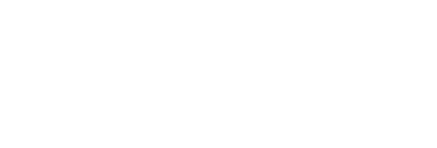 CSIG Tag 8B Version
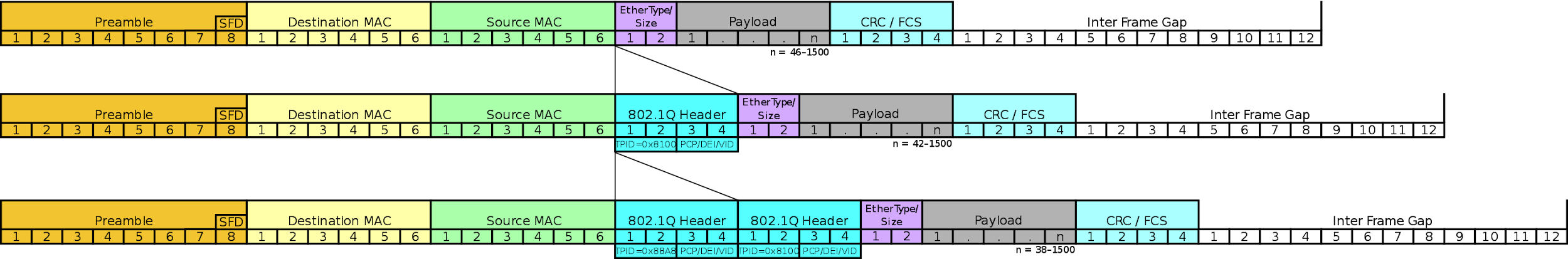 CSIG
1  | 2  | 3  | 4
5  | 6  | 7  | 8
0                   1                   2                   3
       0 1 2 3 4 5 6 7 8 9 0 1 2 3 4 5 6 7 8 9 0 1 2 3 4 5 6 7 8 9 0 1
      +-+-+-+-+-+-+-+-+-+-+-+-+-+-+-+-+-+-+-+-+-+-+-+-+-+-+-+-+-+-+-+-+
      |        CSIG-ethtype            |            Locator            |
      +-+-+-+-+-+-+-+-+-+-+-+-+-+-+-+-+-+-+-+-+-+-+-+-+-+-+-+-+-+-+-+-+
      |   T   |             Signal Value              |   Reserved    |
      +-+-+-+-+-+-+-+-+-+-+-+-+-+-+-+-+-+-+-+-+-+-+-+-+-+-+-+-+-+-+-+-+
Byte 1-4
16 bits	- CSIG-ethtype: IEEE allocated code point for 8Byte CSIG frame
16 bits	- LM: Locator Metadata of bottleneck link (fully configurable per port information)

Byte 5-8
4 bits	- T: Signal Type (0:minABW, 1: minABW/C, 2:maxDelay)
20 bits	- S: Signal: Quantized Signal Value
8 bits	- Reserved
8B: Fixed step function BW quantization 
4B: Fully configurable 32 BW range buckets
Ether Type Layering
Bridge Domain will forward the traffic and “MAY” update the CSIG Tag if bridging device is capable

Routed Domain need to understand the new ethtype and router will treat CSIG tag either as opaque tag for forwarding or will update the tag.
Backed By Industry Leaders
Google
 Broadcom
 Cisco 
 HPE
9
Thank You
10